“Consolidarea sistemului judiciar din România de a face față noilor provocări legislative și instituționale”
 
Seminar pentru “Grefieri”
București, 23-24 aprilie și 7-8 mai 2015
 
“Etică și morală”

Iver Huitfeldt 
Judecător (pensionat), Curtea de Apel
iver.huitfeldt@domstol.no
iver.huitfeldt@gmail.com
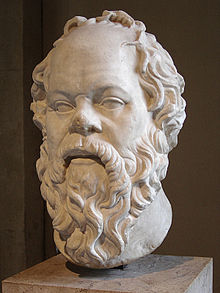 Etică										Morală							Cuvântul grecesc «ethos»,			Cuvântul latin «mos», însemnând caracter					însemând uzanțe				Etica este guvernată de 				Moralitatea transcende linii directoare profesionale	 		normele culturale		și legale, într-o anumită perioadă și într-un anumit loc
Etica și morala se referă la conduita “adecvată” și “inadecvată”. Chiar dacă uneori sunt folosite ca sinonime, există diferențe: etica se referă la normele stabilite de o sursă externă, de ex., codul de conduită la locul de muncă sau principiile diferitelor religii. Morala se referă la propriile principii despre bine și rău.
Sursa principiilor

Etica reprezintă standardele externe stabilite de instituții, grupuri sau o cultură din care face parte o anumită persoană. De exemplu, avocații, polițiștii și medicii trebuie să respecte codul etic al profesiei, indiferent de propriile sentimente sau preferințe. Etica poate fi considerată, de asemenea, un sistem social sau un cadru de comportament acceptabil. 

Morala este, de asemenea, influențată de cultură sau societate, însă reprezintă principiile personale create și susținute de fiecare persoană.
Consecvență și flexibilitate

Etica este foarte consecventă într-un anumit context, însă poate varia semnificativ în contexte diferite. De exemplu, etica profesiei medicale este în general consecventă și nu diferă de la un spital la altul, însă este diferită de etica profesiei juridice. 

Codul moral al unei persoane este de obicei același și consecvent în orice context, însă este posibil ca anumite evenimente să schimbe radical convingerile și valorile personale.
Conflicte între etică și morală

Un exemplu de conflict între etică și morală constă în activitatea avocatului apărării. Morala sa îi poate dicta că omorul este reprobabil, iar criminalii ar trebui pedepsiți, însă etica sa profesională de avocat îi dictează să își apere clientul depunând toate diligențele necesare, chiar dacă știe că acesta este vinovat? 

Un alt exemplu, din domeniul medical. În cele mai multe țări ale lumii, medicul nu poate eutanasia un pacient, nici la solicitarea acestuia, conform standardelor eticii profesionale. Cu toate acestea, același medic poate avea convingerea personală că este dreptul pacientului să moară în conformitate cu propria moralitate.
Etica normativă

Etica normativă este studiul acțiunii etice. Aceasta este ramura eticii care analizează întrebările care survin atunci când se pune problema cum s-ar cuveni să acționăm, din punct de vedere moral. Tradițional, etica normativă (cunoscută și ca teorie morală) a studiat ce anume determină o acțiune să fie corectă sau greșită. Aceste teorii au oferit un principiu moral general la care se putea apela pentru decizii morale dificile.
Etica virtuții

Etica virtuții descrie caracterul unui agent moral ca forță motrice a comportamentului etic, și este utilizată pentru a descrie etica unor filosofi precum Socrate, Aristotel, ș.a. Oamenii fac în mod natural ceea ce este bine, dacă știu ce e corect. Acțiunile greșite sau răul sunt rezultatul ignoranței. Dacă un criminal ar fi cu adevărat conștient de consecințele spirituale și intelectuale ale acțiunilor sale, nu ar mai comite, nici măcar nu s-ar mai gândi să comită acele acțiuni. Omul cu adevărat înțelept știe ce este corect, face ce este bine, prin urmare, este fericit.
Consecvențialismul

Consecvențialismul se referă la teoriile morale potrivit cărora consecințele unei anumite acțiuni constituie bazele oricărei judecăți morale valide privind acea acțiune. Astfel, din punct de vedere consecvențialist, o acțiune corectă moral este cea care conduce la un rezultat bun sau la o consecință bună. Această opinie este adesea exprimată prin “Scopul justifică mijloacele".

Ce fel de consecințe constituie consecințe bune?
Cine este principalul beneficiar al acțiunii morale?
Cum se judecă consecințele și cine le judecă?
O modalitate de a separa diferitele tipuri de consecvențialism este după consecințele considerate cele mai importante. Conform utilitarianismului, o acțiune bună este cea care are ca rezultat o sporire a unui efect pozitiv, iar cea mai bună acțiune este cea care acel efect pentru cea mai largă categorie vizată. Scopul poate fi sporirea egalității materiale sau a libertății politice în locul unor aspecte mai efemere precum “plăcerea". Alte teorii adoptă un set de acțiuni bune, promovate în mod egal. Indiferent dacă o teorie consecvențialistă se axează pe o singură categorie sau pe mai multe, vor exista conflicte și tensiuni între diferite situații, care trebuie soluționate.
Etica deontologică (greacă: deon “obligație, datorie”; și -logia) este o abordare care apreciază corectitudinea/binele în urma examinării acțiunilor, spre deosebire de consecvențialism, în care binele este determinat de consecințele unei acțiuni, nu de acțiunea în sine. În deontologie, o acțiune poate fi considerată corectă chiar dacă produce consecințe negative, dacă urmează regula “procedează cu alții așa cum ai vrea să procedeze ei cu tine”. Conform deontologiei, avem datoria să acționăm astfel încât să facem acele lucruri care sunt inerent bune (de exemplu, spunem numai adevărul), sau să urmăm o regulă obiectiv obligatorie (ca în utilitarianismul normativ). Pentru deontologi, scopurile sau consecințele acțiunilor noastre nu sunt importante în sine, așa cum nici intențiile noastre nu sunt importante în sine.
Non-consecvențialismul sau deontologia
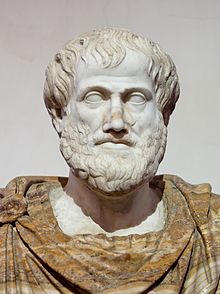 Instrumentele internaţionale
Principiile de bază ale independenţei justiţiei, act adoptat la al VII–lea Congres al Naţiunilor Unite referitor la Prevenirea Infracţiunilor şi la Tratamentul Infractorilor, care a avut loc la Milano din 26 august până la 6 septembrie 1985 şi aprobat prin rezoluţiile Adunării Generale 40/32 din 29 noiembrie 1985 şi 40/146 din 13 decembrie 1985;

Aceste Principii de bază reprezintă unul dintre cele mai importante instrumente internaționale care stau la baza redactării codurilor etice pentru diferitele profesiuni din cadrul domeniului juridic.
Principiile de la Bangalore privind conduita judiciară, adoptate de către Grupul judiciar de întărire a integrităţii magistraţilor, revizuite la masa rotundă a miniştrilor justiţiei, care a avut loc la Palatul Păcii din Haga, 25 -26 noiembrie 2002;  Carta Europeană privind statutul judecătorilor şi Memorandumul explicativ, Strasbourg, 8 - 10 iulie 1998;
Consiliul Europei, Recomandarea CM/Rec(2010)12 a Comitetului de Miniştri către statele membre referitoare la judecători: independenţă, eficienţă şi responsabilităţi, adoptată de Comitetul de Miniştri la data de 17 noiembrie 2010 în cadrul celei de-a 1098-a reuniune a miniştrilor adjuncţi; Magna Carta a judecătorilor (Principiile fundamentale), Consiliul Consultativ al Judecătorilor Europeni din 17 noiembrie 2010;
Recomandarea Consiliului Europei CM/Rec(2010)12  72. Judecătorii trebuie să se ghideze în activitatea lor după principii etice de conduită profesională Aceste principii includ nu numai îndatoriri care pot fi sancţionate prin măsuri disciplinare, ci şi îndrumări date judecătorilor cu privire la modul lor de a se comporta 73. Aceste principii ar trebui să fie enunţate în codurile de etică judiciară care ar trebui să menţină încrederea publicului în judecători şi puterea judecătorească. Judecătorii ar trebui să joace un rol major în elaborarea acestor coduri. 74. Judecătorii ar trebui să poată solicita sfaturi în materie de etică unui organism din cadrul sistemului judiciar.
Consiliul Consultativ al Judecătorilor Europeni (CCJE), Opinia nr. 3 a Consiliului consultativ al judecătorilor europeni (CCJE) supusă atenţiei Comitetului de Miniştri al Consiliului Europei cu privire la principiile şi regulile care guvernează comportamentul profesional al judecătorilor, în mod special etica, incompatibilităţile şi imparţialitatea, Strasbourg, 19 noiembrie 2002;
Ghid privind rolul procurorilor, adoptat de al VIII–lea Congres al Naţiunilor Unite referitor la Prevenirea Infracţiunilor şi la Tratamentul Infractorilor, Havana, Cuba, din 27 august până la 7 septembrie 1990
Codurile deontologice naționale
Principiile etice ale judecătorilor norvegieni, adoptată de Asociaţia norvegiană a judecătorilor, Sindicatul sectorial Tekna pentru instanţele de fond funciar şi Administraţia Naţională a Instanţelor la data de de 1 octombrie 2010; 

Codul deontologic al judecătorilor şi procurorilor, adoptat prin Decizia Consiliului Superior al Magistraturii nr. 328/24.08.2005, publicată în Monitorul Oficial partea I, nr.  815/8.09.2005;
Bibliografie recomandată
Judecător dr. Cristi Danileţ, membru al Consiliului Superior al Magistraturii, iar ceea ce a scris dânsul în domeniu este disponibil deja în limba română, puteți să căutați materialele pe Internet, aş dori să vă recomand călduros următoarele lucrări : 
Independenţa şi imparţialitatea justiţiei – standarde internaţionale – publicat la data de 22 martie 2010
Imparţialitatea justiţiei. Standarde internaţionale, mai 2010
Corupţie şi anticorupţie în sistemul de justiţie, cu Partea a III Standarde de integritate judiciară, 2009
Principiile de la Bangalore privind conduita judiciară, comentarii, noiembrie 2009
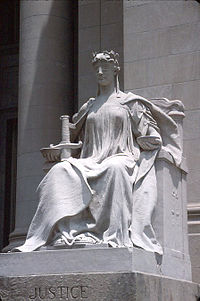